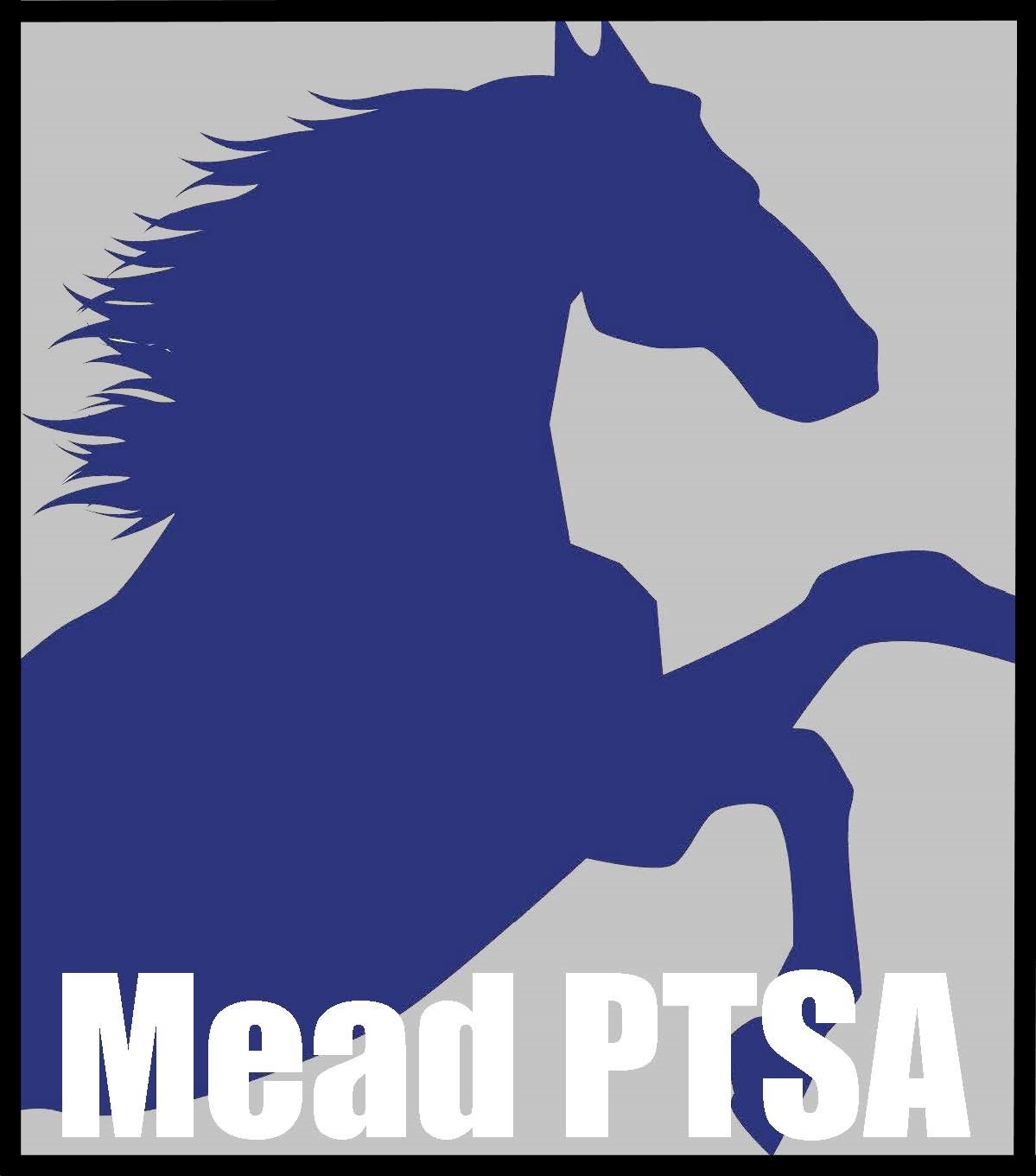 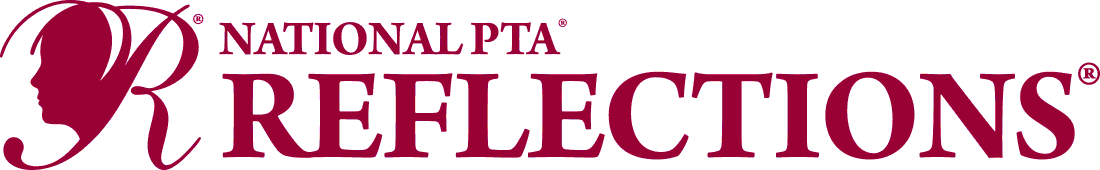 Reflections Arts Program
2021-2022
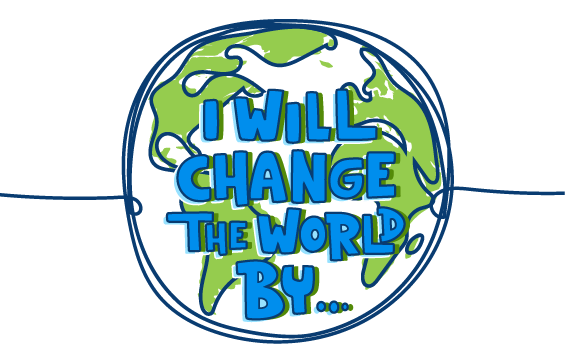 Theme
The Basics
Six (6) Arts Categories
Three (3) Competition Divisions
K-2
3-5
Special Artist
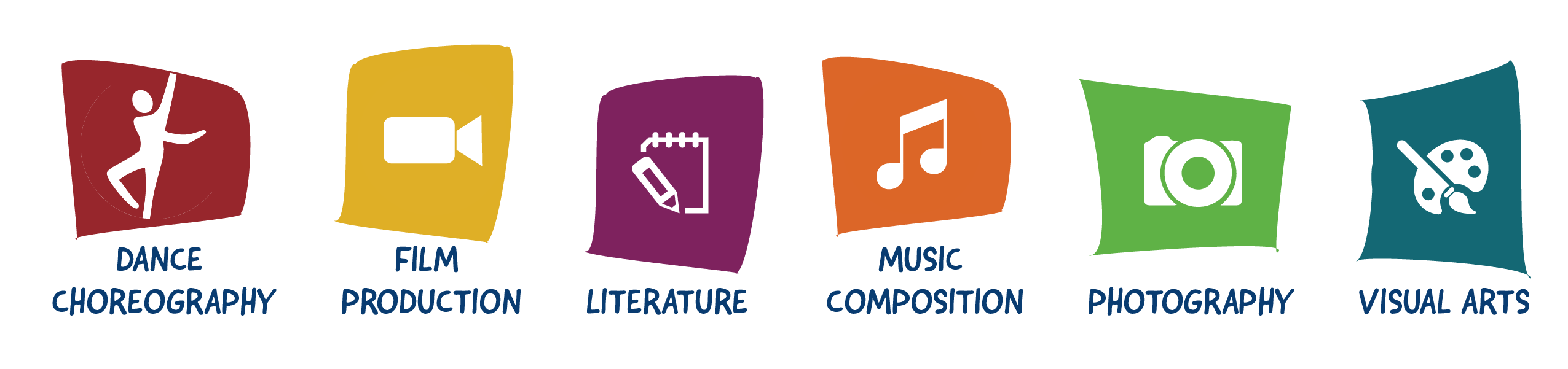 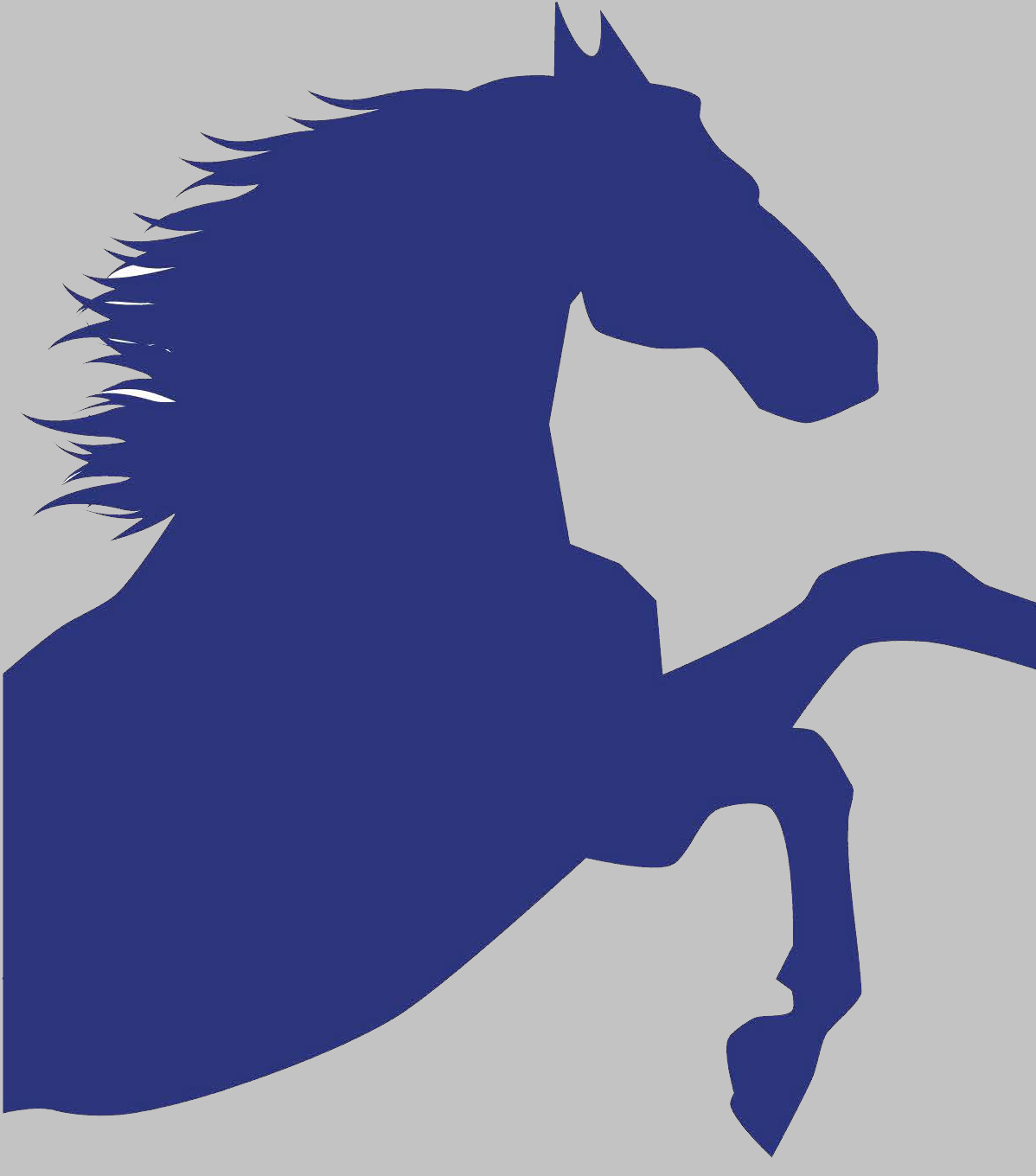 Timeline
School Entry Due Date: Nov. 1st

School Winners announced: TBD

Recognition Reception: TBD

Winning Entries turned in to LWPTSA Council Level: Nov. 18th

Council Winners Announced: January
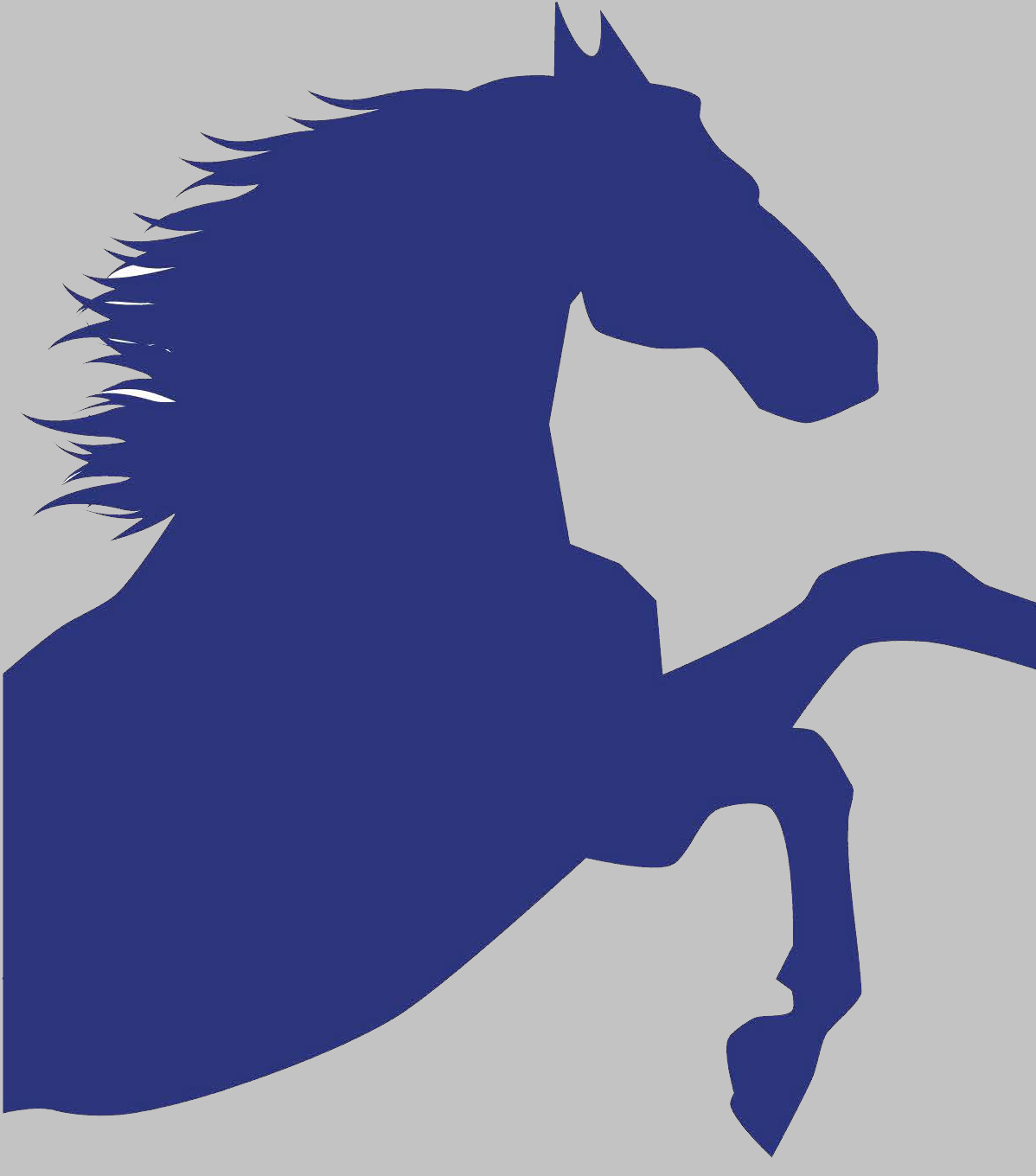 How to Submit
Turn in the following categories to the Reflections box in front of the main office.
Visual Arts
Photography
Literature

Email the following categories to reflections@meadptsa.org
Dance
Music composition
Film Production
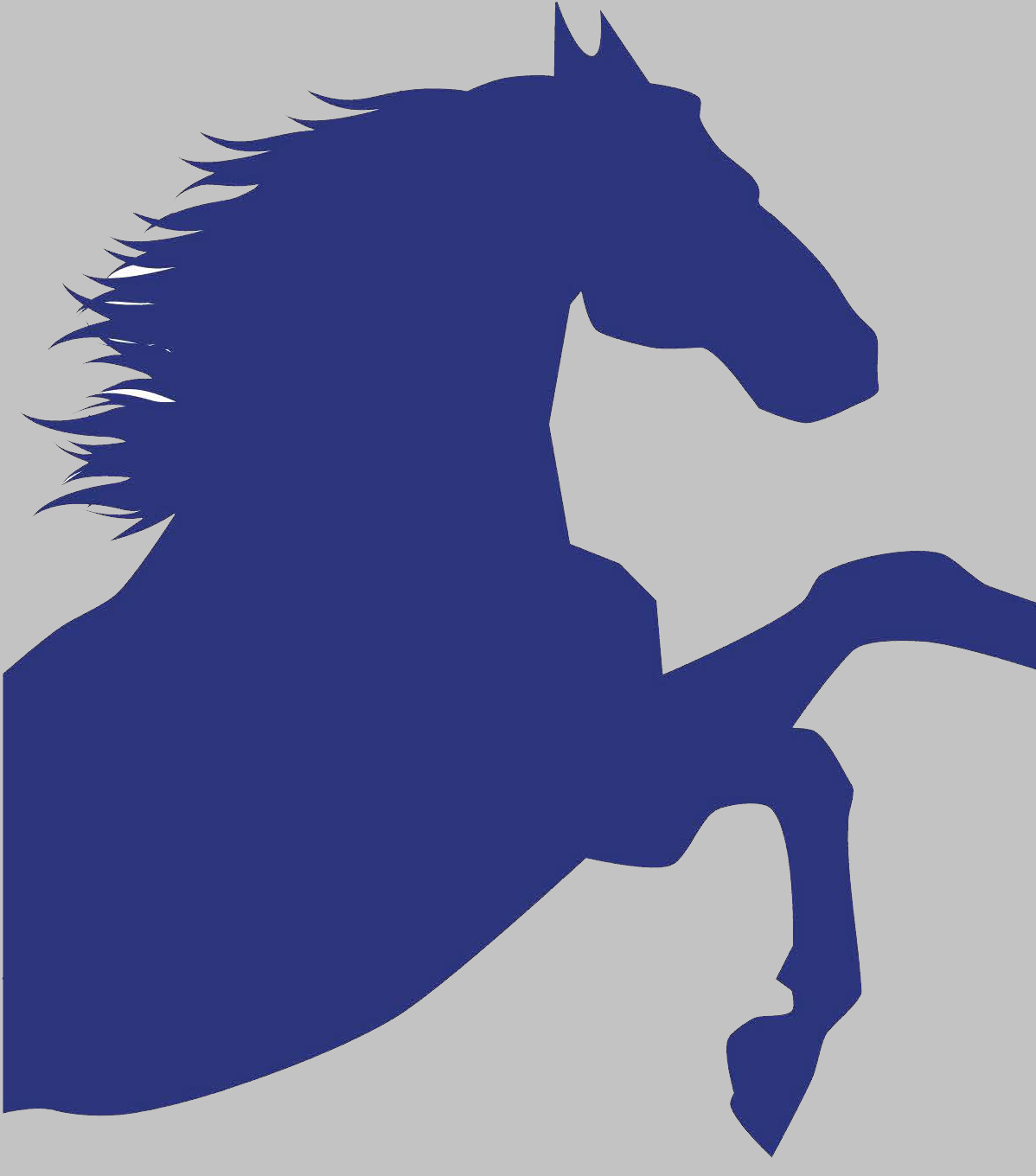 Tips for Success
Make sure to read the rules of your chosen category(ies) – meadptsa.org
For emailed entries, make sure that they meet the specifications outlined in the guidelines
Focus on the theme interpretation write-up. This is as important as the work itself.
Look at past winners – wastateptsa.org
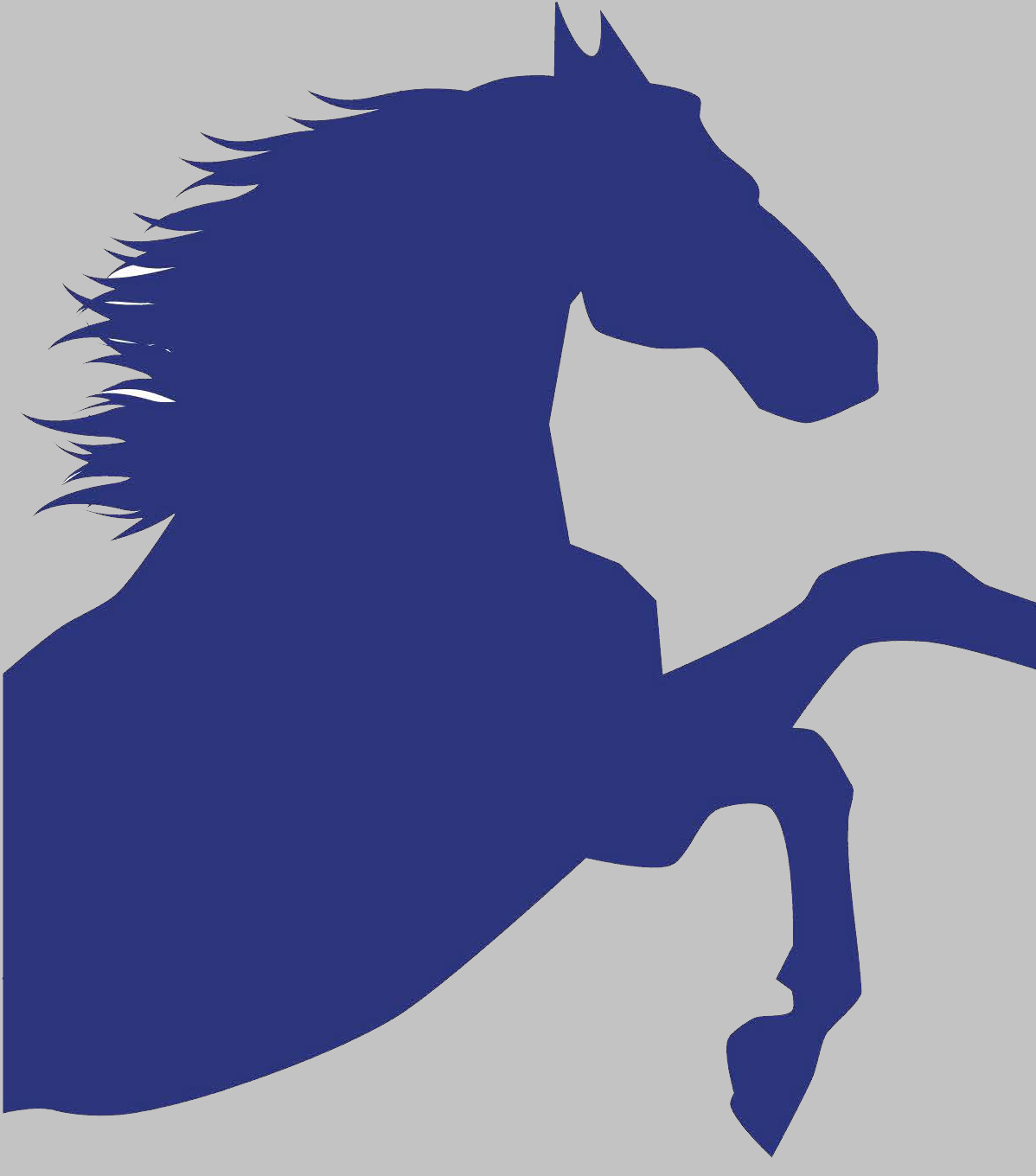 Awards at the School Level
All school-level winners will move on to the council-level competition. These students will be awarded a trophy and a certificate. 
All participants will receive a Medal and a participation certificate.
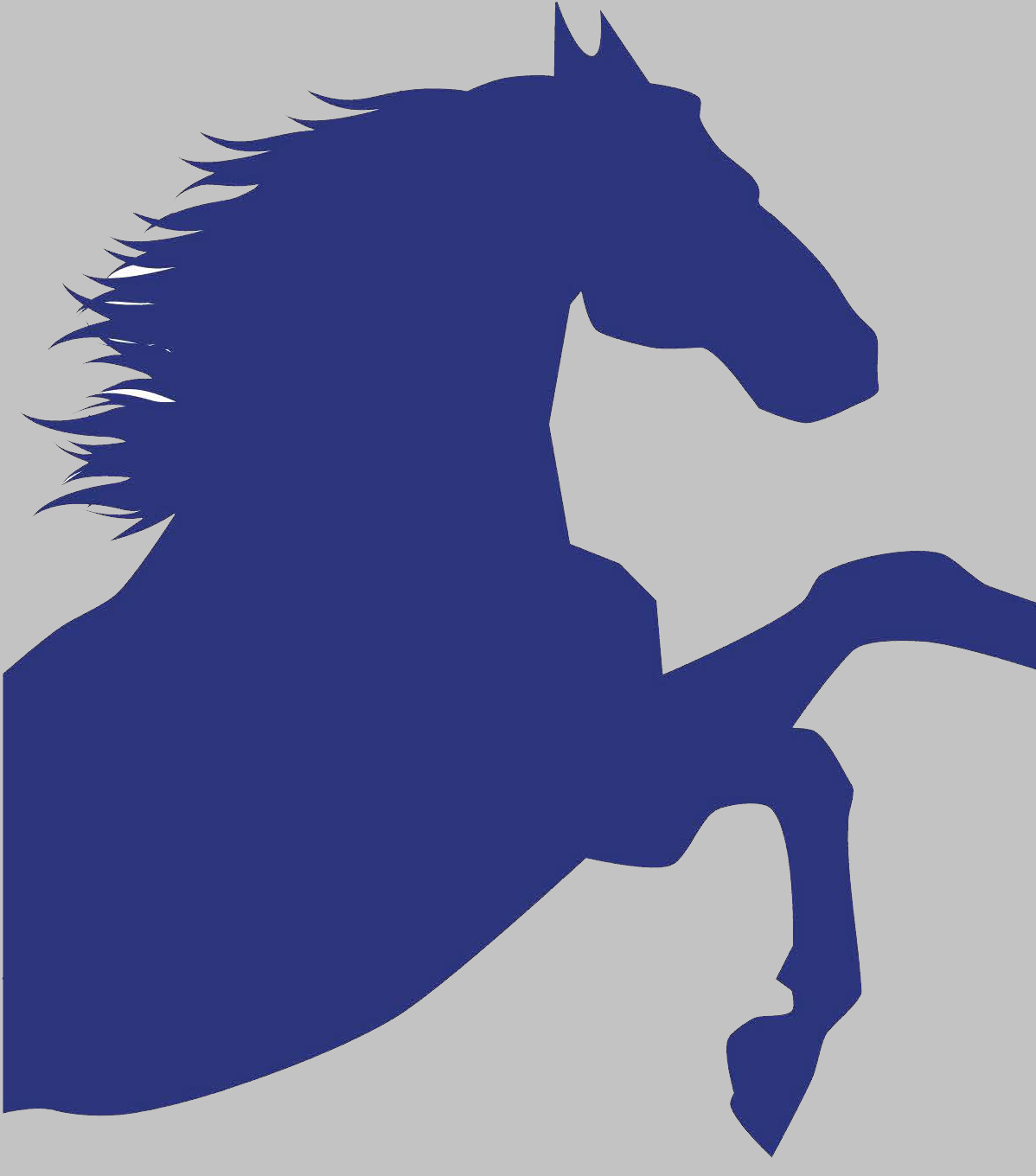 Awards at the National Level
Merit Award: Bronze Medal; Certificate of Merit; Work featured in the traveling exhibition
Award of Excellence: $200 Young Artist Scholarship; Silver Medal; Certificate of Excellence; Work featured in the traveling exhibition
Outstanding Interpretation Award: $800 Young Artist Scholarship; Gold Medal; Certificate of Outstanding Interpretation; Work featured in the traveling exhibition; $200 Prize for Local PTA Unit
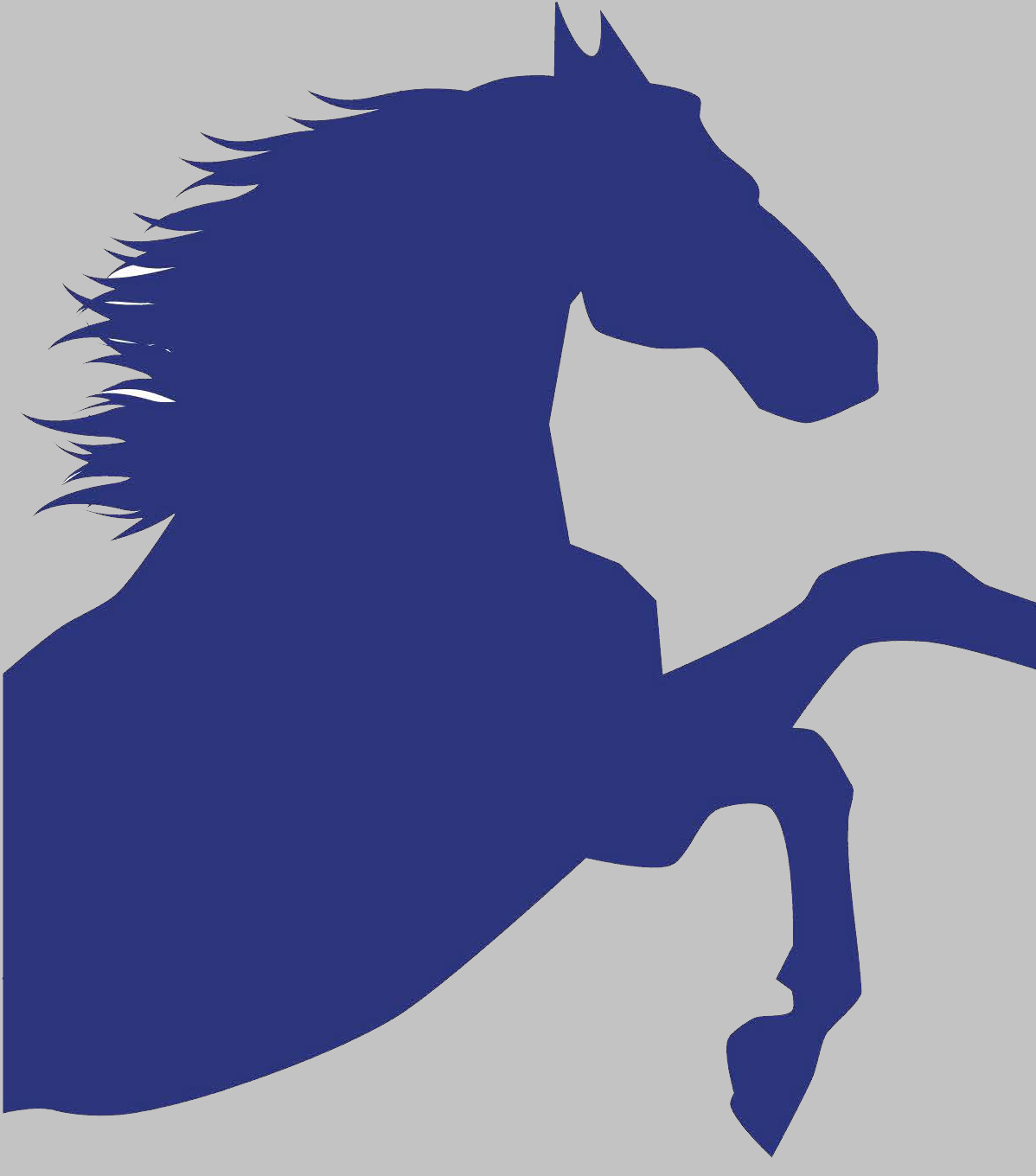 Frequently Asked Questions
How many entries can one student submit?
Students may submit in as many arts categories as they would like, however, only one entry per arts category is allowed.
What is considered copyrighted material, subject to disqualification?
An entrant may use copyrighted material in a Reflections® entry as long as that material is not the primary focus of the entry, or if the entrant is not trying to pass off the copyrighted material as his/her own creation.
For example, if a photograph is taken where someone is wearing a Mickey Mouse shirt, that entry is acceptable as long as the Mickey Mouse character is not the primary focus of the photograph. Even if the entrant takes a photograph of a family with Mickey Mouse at a theme park, that would still be an acceptable photograph if the subject of the photograph is the family and not the Mickey Mouse character. If an entrant creates an entry that includes Mickey Mouse as a primary subject in the artwork, that entry would be infringing on copyrighted material and would be disqualified.
If you have any questions, contact the WSPTA Reflections Chair at reflections@wastatepta.org.
Theme Search
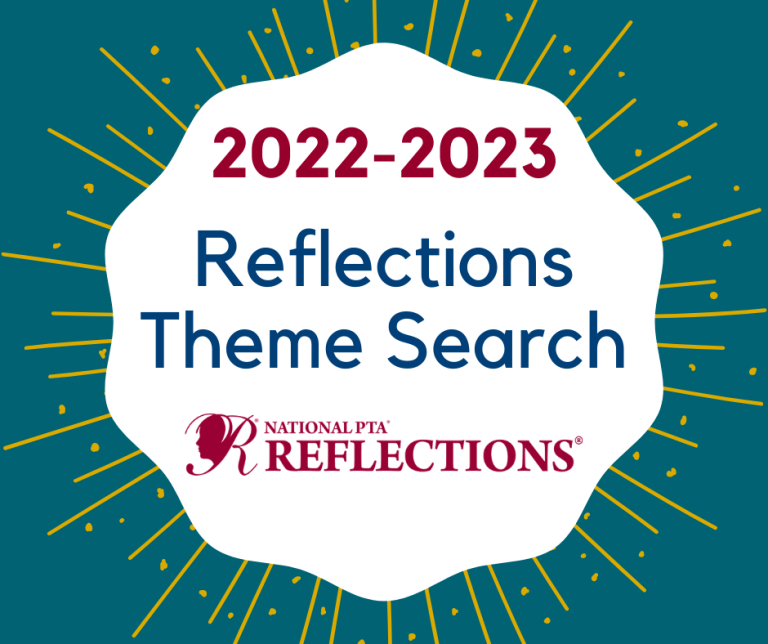 Themes chosen via a contest, 2 years in advance –looking for 2023-24 this year!
$100 prize from NPTA
Find Theme Search Contest Entry Form https://www.wastatepta.org/events-programs/reflections/
Students submit entry form directly to WA State PTA (ptaprogdir@wastatepta.org OR reflections@wastatepta.org )
Deadline: November 1, 2021